الجمع  [aljame]
Halbschriftlich Addieren
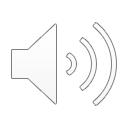 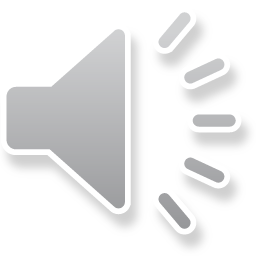 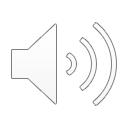 der 1. Summand
die Addition
der 2. Summand
die Summe
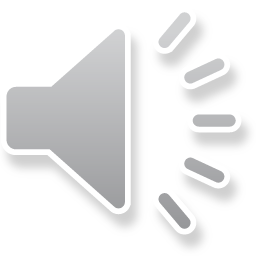 العدد الأول 
[alaadd alawal]
العدد الثاني
[alaadd althani]
المجموع
[almjmua]
عملية الجمع
[eamaliat aljame]
62 + 34 = 96
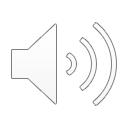 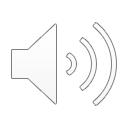 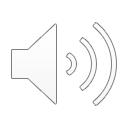 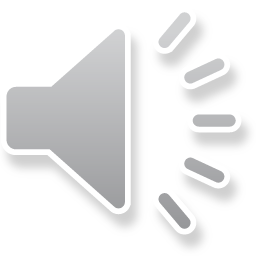 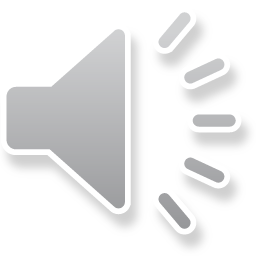 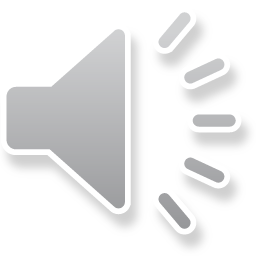 الجمع  [aljame]
Halbschriftlich Addieren
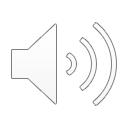 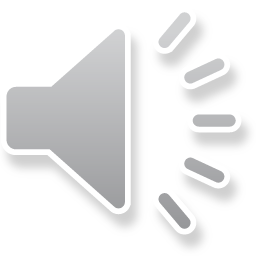 62 + 34 = 96
62 + 30 = 92
92 +   4 = 96
der Rechenweg
das Zahlbild
صورة الرقم 
[surat alraqm]
+30
+4
62 + 34 = 96
طريقة الحساب 
[tariqat alhisab]
62             92   96
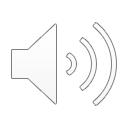 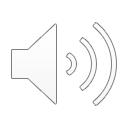 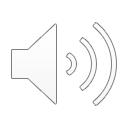 die Gleichung
der Rechenstrich
الخط الحسابي> 
[alkhatu alhisabiu]
المعادلة
[almueadala]
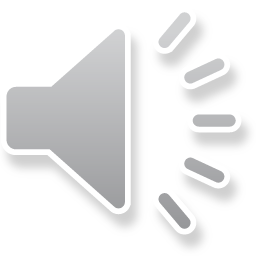 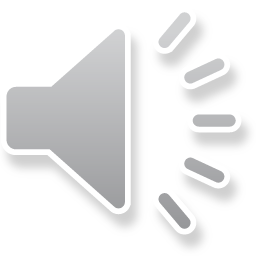 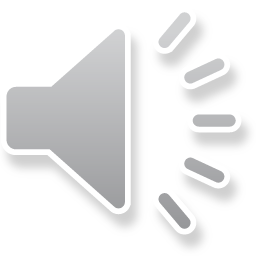 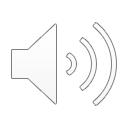 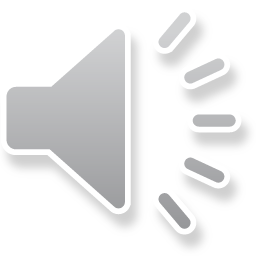 Ich rechne von der ersten Zahl in 2 Schritten weiter.
الجمع  [aljame]
Halbschriftlich Addieren
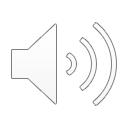 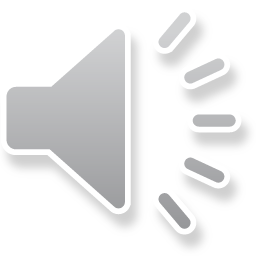 Ich addiere zuerst die 30 zu der 62 dazu. Dann addiere ich die 4 zu der 92.
أحسب من الرقم الأول في خطوتين.
['ahsab min alraqm al'awal fi khutwatayni.]
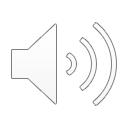 Schrittweise Addieren
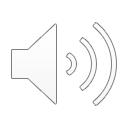 أضيف 30 إلى 62 أولًا. ثم أضيف 4 إلى 92
[udif 30 'iilaa 62 awlan. thuma 'udif 4 'iilaa 92]
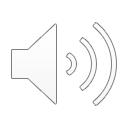 الجمع خطوة بخطوة
[aljame khatwatan bikhutwa]
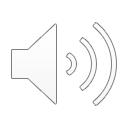 +30
+4
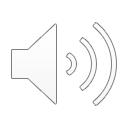 62             92   96
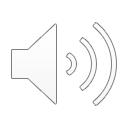 62 + 34 = 96
62 + 30 = 92
92 +   4 = 96
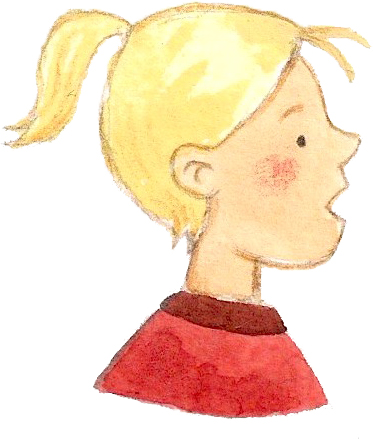 Das Ergebnis ist 96.
النتيجة هي 96.
[alnatijat hia 96.]
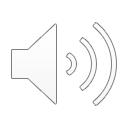 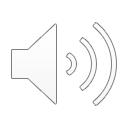 الجمع  [aljame]
Halbschriftlich Addieren
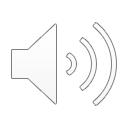 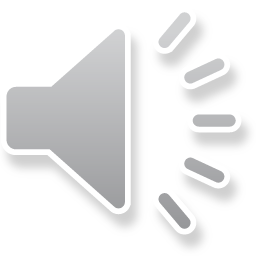 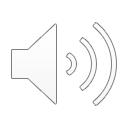 Schrittweise Addieren
Ich addiere zuerst die 30 zu der 62 dazu. Dann addiere ich die 4 zu der 92.
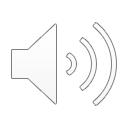 الجمع خطوة بخطوة
[aljame khatwatan bikhutwa]
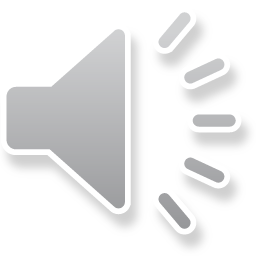 أضيف 30 إلى 62 أولًا. ثم أضيف 4 إلى 92
[udif 30 'iilaa 62 awlan. thuma 'udif 4 'iilaa 92]
62 + 34 = 96
62 + 30 = 92
92 +   4 = 96
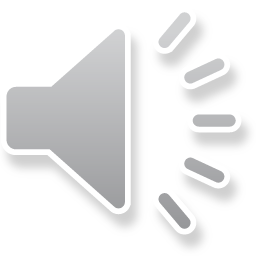 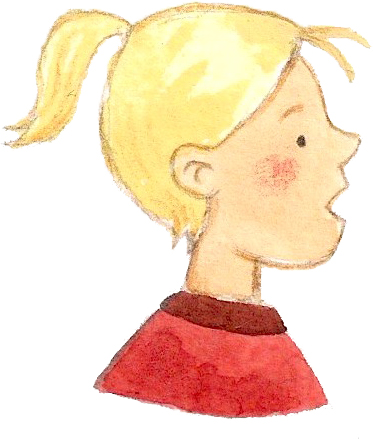 Das Ergebnis ist 96.
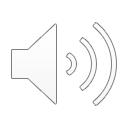 النتيجة هي 96.
[alnatijat hia 96.]
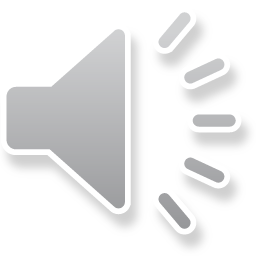 الجمع  [aljame]
Halbschriftlich Addieren
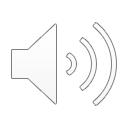 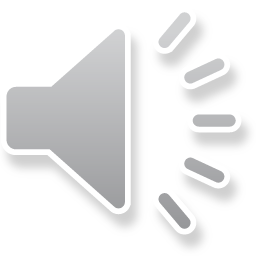 Ich addiere zuerst die 4 zu der 62 dazu. Dann addiere ich die 30 zu der 92.
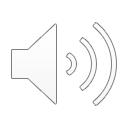 Schrittweise Addieren
Ich rechne von der ersten Zahl in 2 Schritten weiter.
أضيف 4 إلى 62 أولًا. ثم أضيف 30 إلى 66
[udif 4 'iilaa 62 awlan. thuma 'udif 30 'iilaa 66]
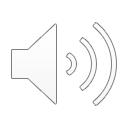 الجمع خطوة بخطوة
[aljame khatwatan bikhutwa]
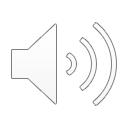 +30
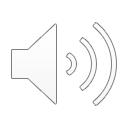 +4
أحسب من الرقم الأول في خطوتين.
['ahsab min alraqm al'awal fi khutwatayni.]
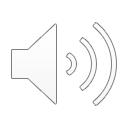 62  66              96
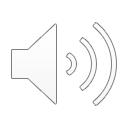 62 + 34 = 96
62 +   4 = 66
66 + 30 = 96
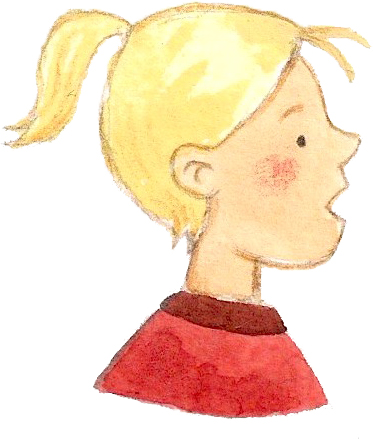 Das Ergebnis ist 96.
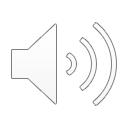 النتيجة هي 96.
[alnatijat hia 96.]
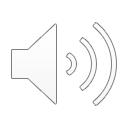 الجمع  [aljame]
Halbschriftlich Addieren
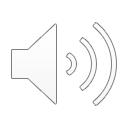 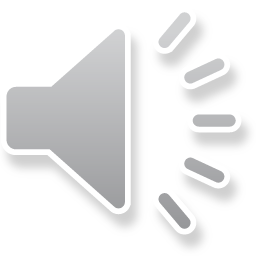 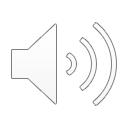 Schrittweise Addieren
Ich addiere zuerst die 4 zu der 62 dazu. Dann addiere ich die 30 zu der 92.
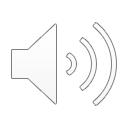 الجمع خطوة بخطوة
[aljame khatwatan bikhutwa]
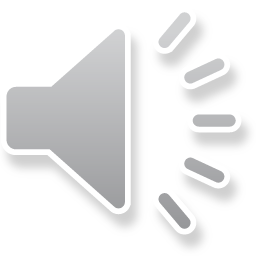 أضيف 4 إلى 62 أولًا. ثم أضيف 30 إلى 66
[udif 4 'iilaa 62 awlan. thuma 'udif 30 'iilaa 66]
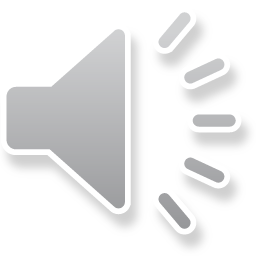 62 + 34 = 96
62 +   4 = 66
66 + 30 = 96
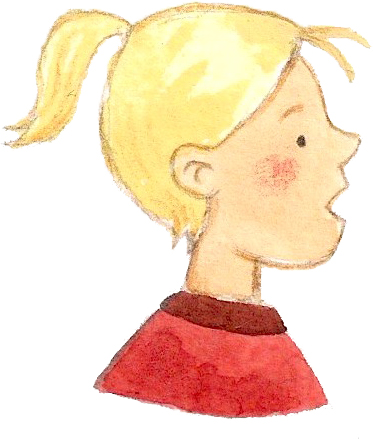 Das Ergebnis ist 96.
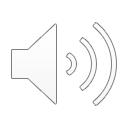 النتيجة هي 96.
[alnatijat hia 96.]
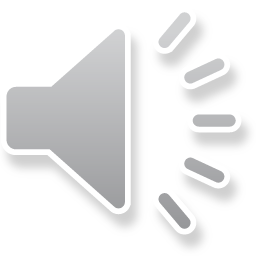 الجمع  [aljame]
Ich addiere zuerst 8 bis zur nächsten Zehnerzahl. Dann addiere ich die 26 zu der 70 dazu.
Halbschriftlich Addieren
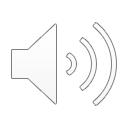 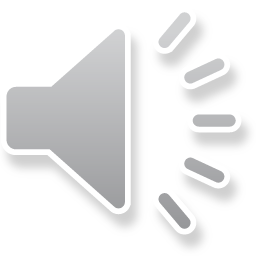 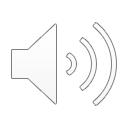 Schrittweise Addieren
Ich rechne von der ersten Zahl in 2 Schritten weiter.
أقوم أولاً بإضافة 8 إلى أقرب عشرات. ثم أضيف 26 إلى 70.
[aqum awlaan bi'iidafat 8 'iilaa 'aqrab easharati. thuma 'udif 26 'iilaa 70.]
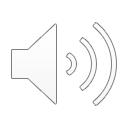 الجمع خطوة بخطوة
[aljame khatwatan bikhutwa]
+26
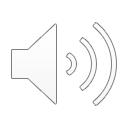 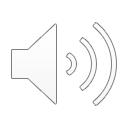 62 + 34 = 96
62 +   8 = 70
70 + 26 = 96
+8
أحسب من الرقم الأول في خطوتين.
['ahsab min alraqm al'awal fi khutwatayni.]
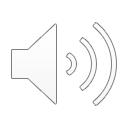 62  70              96
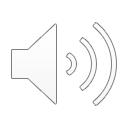 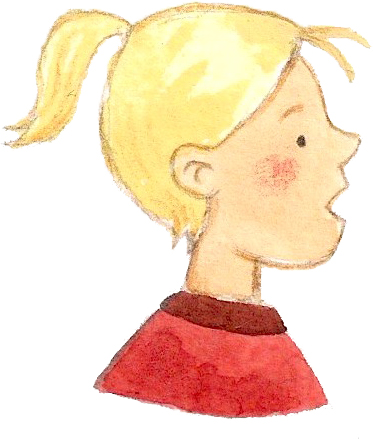 Das Ergebnis ist 96.
النتيجة هي 96.
[alnatijat hia 96.]
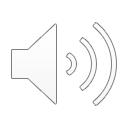 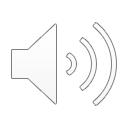 الجمع  [aljame]
Halbschriftlich Addieren
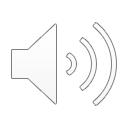 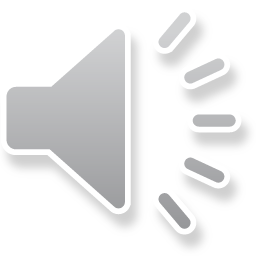 Ich zerlege die Summanden in ihre Stellenwerte. Dann rechne ich Zehner plus Zehner und Einer plus Einer und addiere dann die Ergebnisse.
Stellenweise Addieren
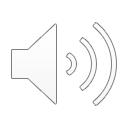 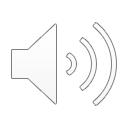 الجمع التدرجي
[Al-Jam' Al-Tadrajī]
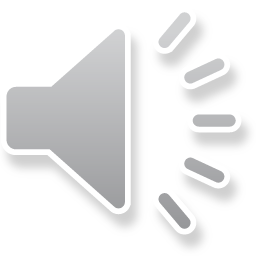 أقسم الجماعين إلى وحداتهما وعشراتهما. ثم أقوم بجمع العشرات من العشرات والوحدات من الوحدات وأضيف ثم أجمع النتائج.
[Uqsim al-jama'ayn ila wuhdatihimā wa-'ashrātihimā. Thumma aqūm bi-jam'i al-'ashrāt min al-'ashrāt wal-wuhdat min al-wuhdat wa-'uḍīf thumma 'ujammī al-natā'ij.]
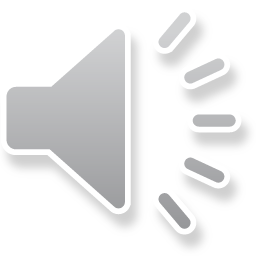 62 + 34 = 90 + 6 = 96
60 + 30 = 90
  2 +   4 =   6
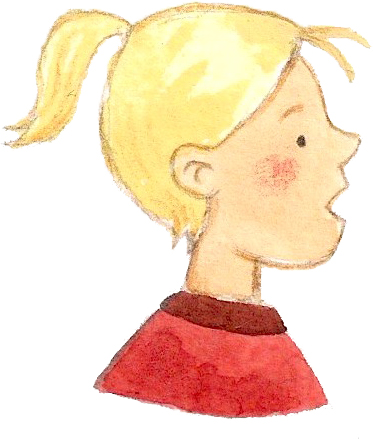 Das Ergebnis ist 96.
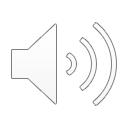 النتيجة 96.
[alnatijat 96.]
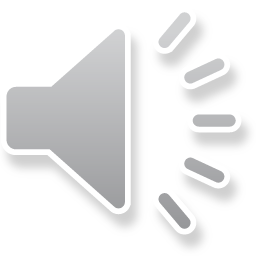 Die 27 ist nahe an der 30.
الجمع  [aljame]
Halbschriftlich Addieren
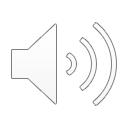 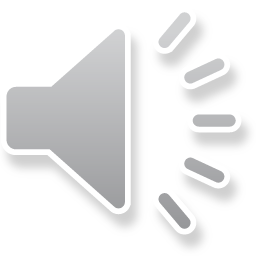 Ich addiere zuerst die 30 zu der 34. Dann subtrahiere ich 3.
27 قريبة من 30. 
[27 qaribat min 30.]
Hilfsaufgabe
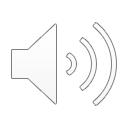 أقوم أولاً بإضافة 30 إلى 34. ثم أطرح 3.
['aqum awlaan bi'iidafat 30 'iilaa 34. thuma 'atrah 3.]
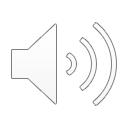 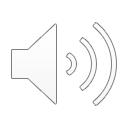 +30
تمرين مساعد
[tamrin musaeid]
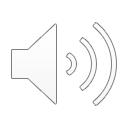 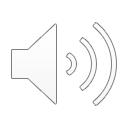 -3
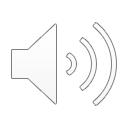 34               61  64
34 + 27 = 61
34 + 30 = 64
64 -   3 = 61
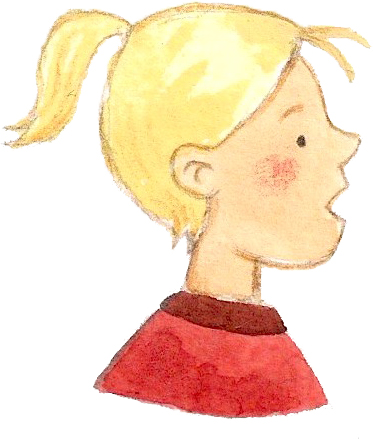 Das Ergebnis ist 61.
النتيجة هي 61
[alnatijat hia 61.]
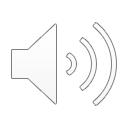 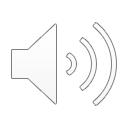